Kavram Yanılgıları ve Kavram Yanılgılarının Giderilmesi
KAVRAM YANILGILARI
Kavram yanılgıları öğrencilerin bilimsel olarak kabul edilen kavramlara alternatif olarak geliştirdikleri kavramlardır. 

Öğrencilerin deneyimleri sonucu edindikleri bu alternatif kavramlar yeni konuların anlaşılmasında zorluk yaratmakta ve anlamlı öğrenmeyi önemli ölçüde engellemektedir (Tekkaya, Balcı, 2003).
2
Anlamlı öğrenme, yeni öğrenilen bilgilerin önceden öğrenilenlerle ilişkilendirilmesi ve yeniden yapılandırılması ile gerçekleşebilir.    İşte; bu anlamlı öğrenme sürecinin sağlıklı bir şekilde gerçekleşebilmesi için, öğrencilerin sahip oldukları alternatif kavramların özellikle de yanlış kavramaların anlamlı öğrenmenin gerçekleşmesindeki olumsuz etkisiyle mücadele edilmesi gerekir (Yıldırım vd.,2008).
3
KAVRAM YANILGILARI NASIL DÜZELTİLİR?
Öğrencilerin kavram yanılgıları tespit edilmelidir. 

Öğrenciler arasında bir tartışma ortamı yaratılarak sahip oldukları kavram yanılgıları ile yüzleşmeleri sağlanmalıdır. 

Bilimsel yaklaşım ve modellerle öğrencilere bilgilerin yeniden yapılandırılması ve özümsenmesi için yardımcı olunmalıdır.
4
Kavram öğretimi ve yanılgılarının giderilmesi için;
Anlam Çözümleme Tabloları
Kavram Ağları
Kavram Haritası
Kavramsal Değişim Metinleri
Kavram Karikatürleri

kullanılabilir.
5
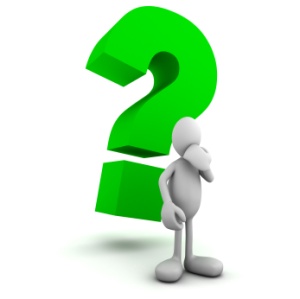 Kavram yanılgılarının tespit edilmesi ve giderilmesi sizce neden önemlidir? Gerekçeleriyle açıklar mısınız?
Anlam Çözümleme Tabloları (AÇT)
Anlam Çözümleme tablosu ilk kez ABD’li bilim insanlarınca “semantik özellikler analizi” terimiyle literatüre girmiştir. 

Varlık veya nesnelerin özelliklerinin sınıflanması amacıyla öğrencilerin de katıldığı bir etkinlik ile  iki boyutlu olarak geliştirilen çizelgelerdir. Tablonun bir boyutunda özellikleri çözümlenecek olan varlıklar veya kavramlar, diğer boyutunda özellikler sıralanır.
7
AÇT hazırlanırken izlenecek aşamalar:
Öğretmen bir konu seçer.
Konu başlığı tahtaya yazılır. (ör: madde ve özellikleri)
Öğrenciler bulabildikleri kadar çok madde adı bulurlar ve bunlar tahtaya yazılır. (ör: taş, su, demir …)
Bu maddelerin özellikleri sorulur ve bunlar tahtaya sıralanır (ör: katı, sıvı, gaz, suda yüzer, batar, yumuşak, karışım …)
Tahtaya iki boyutlu çizelge hazırlanır.(maddeler-özellikleri)
Öğrencilerden bir özelliğin bir maddede varlığını işaretlemeleri istenir.
8
Kavram Ağları (KA)
Kavram ağları, öğrencilerin izlenimlerini, düşüncelerini ders kitabı, dergi, ansiklopedi vb. öğretim araçlarındaki kavram ve ilkelere uyumlu bir biçimde sergileyen bir grafik araçtır.
KA hazırlanırken izlenecek aşamalar:
Öğretmen derste işlenecek bir konuya merkez oluşturacak bir kavramı ya da cümleyi tahtaya yazar (Ör. Maddenin halleri)
Öğrencilerin bu kavramla ilgili sözcük bulmaları istenir ve bu kavramlar tahtaya yazılır (uçucu, yoğun, sıkıştırılabilir..)
Öğrenciler bu sözcükleri anlam ve ilişkilerine göre gruplar. Her kümenin en az bir sözcük içermesi gerektiği hatırlatılır.
Sözcük öbekleri belirlenip tahtaya yazıldıktan sonra öğrencilerden her gruba bir ad bulmaları istenir. Küme adları tartışıldıktan sonra çizelge oluşturulur.
Sözcüklerin bir kısmı oluşturulan kümelerden hiç birine tam uymayabilir. Bu sözcükler tablonun altına gruplamadan sıralanabilir. Gruplama ve kümeye ad bulma etkinliği sürdürülerek daha geniş bir tablo yapılabilir.
Maddenin halleri ile ilgili “Kavram Ağı” örneği
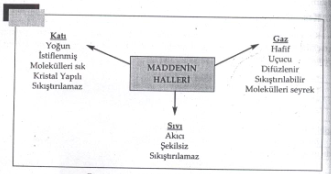 Dolaşım sistemi ile ilgili “Kavram Ağı” örneği
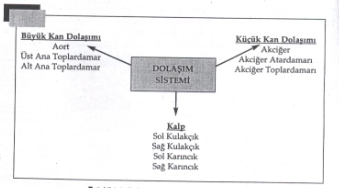 Hücre ile ilgili “Kavram Ağı” örneği
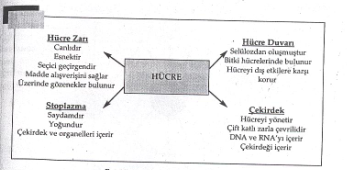 Taşkın 139 KA örneği
13
Kavram Haritası
Kavram haritaları ilk kez ABD’li eğitimci Joseph D. Novak ve arkadaşlarınca geliştirilmiştir.

Kavram haritaları bir konuya ilişkin kavramlar ve bu kavramlar arasındaki ilişkilerin iki boyutlu olarak şematize edildiği grafiksel çizelgelerdir.

Kavram haritaları öğrencilerin kavramlar arasındaki ilişkileri görebilmesi ve bilgileri örgütlü biçimde öğrenebilmesi amacıyla kullanılır.
14
Kavram Haritası Kullanmanın Yararları
Fen-teknoloji öğretiminde anlamlı öğrenmeyi sağlar.

Fikirlerin görsel sunumunu sağlar.

Bireysel farklılıklara hitap eder.

Bilgileri organize etme ve kavramları sentezlerle birleştirme yeteneğini geliştirir.
15
Pek çok değişik konu, öğretim aşaması ve not seviyesi için uygundur.

Öğrenilmesi,öğretilmesi ve kullanılması kolaydır.

Kapsam oluşturulması ve bütünleştirilmesinin değerlendirilmesinde kolaylıkla kullanılabilir.

Kavram haritaları,öğrenci merkezli,öğrenci aktif yöntemlerdir ve öğrenciyle öğretmen tartışarak bir haritayı oluşturduklarında öğretmen öğrenci etkileşimini teşvik eder.

Kavramlar arasındaki doğrusal ilişkileri tanımlamalarına yararlı bir alternatif oluşturulur. Bir sistem içindeki ilişkileri göstermesinde yararlı alternatiflerdir.
16
KH hazırlanırken izlenecek aşamalar:
Öğretilecek konunun tüm kavramları tahtaya listelenir.
En genel kavram en üstte, eşit kavramlar aynı satırda ve diğerleri genellik derecelerine göre azalan sırada sıralanır.
Kavramlar kutu ya da yuvarlak içine alınır.
İki kavram arasındaki ilişkiyi göstermek üzere harita üzerinde iki kutu bir çizgi ile birleştirilir ve aradaki ilişki ifadesi çizgi üzerine birkaç sözcük ile yazılır. İlişkiler kutu içerisine alınmaz. İlişkinin yönü önemli ise belirtilecek ilişki yönü ok ile gösterilir.
17
Madde ile ilgili “Kavram Haritası” Örneği
Çepni 96,97 KH örneği
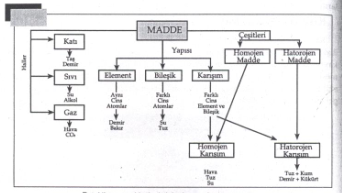 18
Kavram Haritalarının Dersin Değişik Aşamalarında Kullanılması
Kavram haritaları öğretim modelinin her aşamasında uygulanabilir bir araçtır.

Konular işlenirken başlangıç, gelişme, açıklama ya da değerlendirme aşamasında kullanılabilir.

Kavram haritaları aynı zamanda ,öğrencilerin konular arasında bağlantı kurmalarına yardımcı olan, üniteler ya da bölümler arasındaki geçiş görevini de üstlenir.
19
Başlangıç aşamasında öğrencilerin hazırbulunuşluğunu ortaya çıkarır. Kavram yanılgılarının belirlenmesini sağlar.

Araştırma aşamasında öğrencilerin kavram değişikliklerine ilişkin görüşlerini sergilemelerine olanak verir. Bu aşamada öğrencilere bir kısmı tamamlanmış harita verilebilir.

Açıklama aşamasında öğrencilerin bir kavramdan ne anladıklarını görsel olarak yansıtmalarını sağlar.
20
Geliştirme aşamasında öğrencilerin yeni öğrendikleri kavramlarla ilgili düzeltme ve düzenleme yapmalarını sağlar. Bu aşamada açıklama aşamasında çizdikleri kavram haritası yeniden kullanılabilir.

Öğrencilerin bir kavramı ne kadar anladıklarını belirlemek amacıyla değerlendirme aşamasında kullanılabilir.
21
Kavram haritası öğeleri bakımından uygun bir puanlama ile not olarak değerlendirilebilir.	

Kavramlar
İlişki cümleleri
Aşamalılık (hiyerarşi)
Çapraz bağlar
Örnekler
22
Grup arkadaşlarınızla birlikte size verilen haritadaki her kavramı ve bağlantıyı bilimsel açıdan doğru ve yanlış olup olmadığını nedenler ileri sürerek tartışınız.
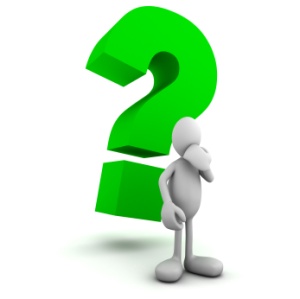 23
Kavramsal Değişim Metinleri (KDM)
Öğrencilerin sınıf ortamına geldiklerinde sahip oldukları hazır bulunuşluk öğrenmelerini etkilemektedir. Bu öğrenmelerin içindeki hatalı bilgiler (yanlış anlama, yanlış kavrama, kavram yanılgısı…) öğrenmelerini olumsuz yönde etkiler.
Bu bilgilerin değiştirilebilmesi için öğrencilerin;
Bilgilerin yanlışlığı konusunda ikna edilmeleri gereklidir.
Hatalı bilgilerin yerine konulacak bilgiler yeteri kadar açık ve net olmalıdır.
Yeni edinilen bilgi öğrenci açısından mantıklı ve tutarlı olmalıdır.
Yeni bilgi öğrenci açısından kullanışlı olmalıdır.
Öğrencilerin sahip olduğu hatalı bilgilerin doğru olanlarla değiştirilmesine “kavramsal değişim” denir.

Bu amaçla kavramsal değişim metinleri sıklıkla kullanılır.
Kavramsal değişim metinlerinde, öğrencilerin sahip oldukları kavram yanılgıları yazılır ve bu kavramların yanlışlığı ve yetersizliği açık ve anlaşılır bir ifade ile vurgulanır. Öğrenciler bu kavramın hatalı olduğu konusunda ikna edilince doğru kavram uygun örneklerle açık ve anlaşılır bir şekilde ifade edilir. Öğrenci metinde yazılanlarla kendi bildiklerini, inandıklarını karşılaştırır ve yanlış inanışı doğrultusunda düzeltmeye çalışır.
Örnek Bir Kavramsal Değişim Metni
“Asitler her türlü maddeyi yakar ve eritir. Eğer bu ifade doğru olsaydı asitlerisaklamak ve taşımak sorun olurdu. En kuvvetli asitler bile cam ya da plastik kaplarda taşınabilmektedir. Midede yemeklerin sindirim için parçalanması evresinde kuvvetli bir asit olan hidroklorik asidin (HCl) 1 molarlık çözeltisi işe koşulur. Asitler her şeyi yakıp eritseydi, şu anda midemiz olmazdı. Günlük yaşam içinde kullanılan, yenilen limon, sirke, ekşi elma, üzüm, ekşimiş süt gibi birçok maddenin içinde  zayıf asitler vardır. Demek ki asitler tüm maddeleri yakma ve eritme özelliğine sahip değildirler .”
Fen ve teknoloji öğretiminde sıklıkla karşılaşılan kavram yanılgıları ya da karıştırılan bazı kavramlar aşağıda sıralanmıştır.
kütle – ağırlık
	yoğunluk/özkütle – özgül ağırlık
	bileşik – karışım
	madde – cisim
	ısı – sıcaklık
	erime - çözünme
KAYNAKLAR
Balım Günay A., İnel, D. ve Evrekli, T. (2008). The Effects the Using of Concept Cartoons in Science Education on Students’ Academic Achievements and Enquiry Learning Skill Perceptions, Elementary Education Online, 7(1), 188-202, 2008.İlköğretim Online, 7(1), 188-202,. [Online]: http://ilkogretim-online.org.tr
Driver, R. ve Easley, J. (1978). Concepts, Misconceptions and Alternative Conceptions: Changing Perspectives in Science Education, 5, 61-84, 78.
Eryılmaz, A. ve Sürmeli, E. (2002). Üç-Asamali Sorularla Öğrencilerin Isı ve Sıcaklık Konularındaki Kavram Yanılgılarının Ölçülmesi, V. Ulusal Fen Bilimleri ve Matematik Eğitimi Kongresinde bildiri olarak sunulmustur, Ankara, Türkiye.
Gelmez, S. ve Ulaş, J. (2007). Fen Ve Teknoloji Öğretiminde Öğrencilerin Kavram Yanılgılarına Düşmelerini Engellemek Amacıyla Bilgisayar Animasyonlarının Kullanımı(Sözel Bildiri olarak sunulmuştur) Ulusal İlköğretim Kongresi 16- 17 Kasım, Hacettepe Üniversitesi, Ankara.
Kabapınar, F. (2005). Effectiveness of Teaching Via Concept Cartoons From the Point of View of Constructivist Approach. Kuram ve Uygulamada Eğitim Bilimleri Dergisi. 5(1). 135- 146.
Kaptan, F. ve Korkmaz, H.(2001).İlköğretimde Etkili Öğretme ve Öğretmen El Kitabı, Modül:7, İlköğretimde Fen Bilgisi Öğretimi.
Keogh, B. ve Naylor, S. (1996). Teaching and Learning in Science: A New Perspective. Lancaster: British Educational Research Association Conference.
Keogh, B., Naylor, S. ve Wilson, C. (1998). Concept Cartoons: a New Perspective on Physics Education. Physics Education. 33(4). 219- 224.
Keogh, B. ve Naylor, S. (1999). Concept Cartoons, Teaching and Learning in Science: an Evaluation. International Journal of Science Education. 21(4). 431- 446.
Keogh, B., Naylor, S. ve Downing, B. (2003). Children’s Interactions in the Classroom:
Argumentation in Primary Science. Noordwijkerhout, Netherlands: 4th European Science Education Research Association Conference.
Korkmaz, H. (2004). Fen ve Teknoloji Eğitiminde Alternatif Değerlendirme Yaklaşımları, Ankara: Yeryüzü Yayınevi.
MEB(2004)  Talim Terbiye Kurulu Başkanlığı, Fen ve Teknoloji Dersi Öğretim Programı.
Senemoğlu, N.(2007). Gelişim Öğrenme ve Öğretim Kuramdan Uygulamaya, Ankara.
Topsakal,S., (1999). Fen Öğretimi. Alfa Yayınları, Bursa
Turgut,F., ve diğ. (1997), İlköğretim Fen Öğretimi, MEB- Yök Dünya Bankası Ankara